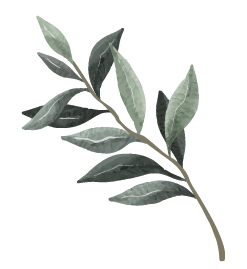 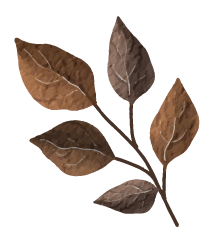 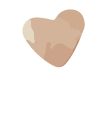 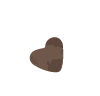 ÔN TẬP
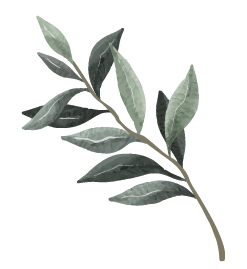 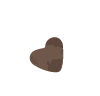 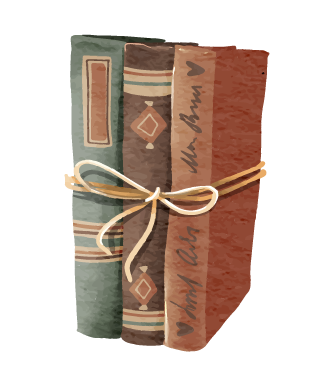 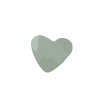 Bài 1 – chân trời sáng tạo
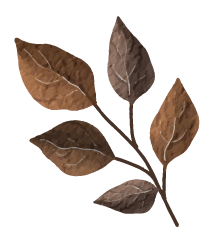 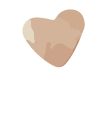 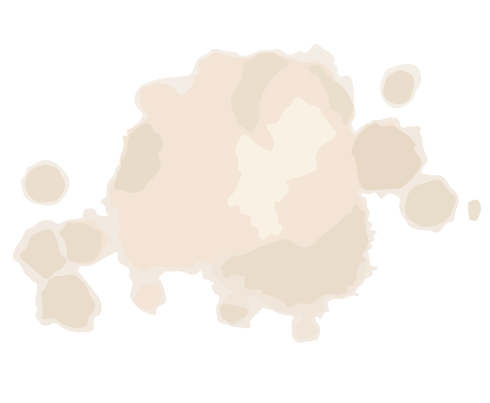 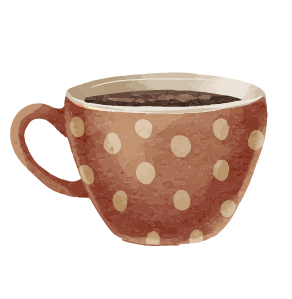 MỤC TIÊU KHÓA HỌC
01
02
Học sinh ôn tập các văn bản tùy bút, tản văn đã học trong chủ đề 1.
Học sinh thực hành giải thích nghĩa của từ
03
04
Học sinh biết tạo lập văn bản thuyết minh về một quy trình, hoạt động
Học sinh giới thiệu về tác phẩm văn học/tác phẩm nghệ thuật
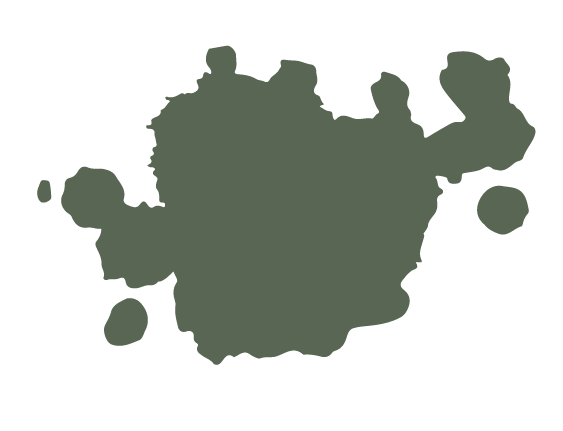 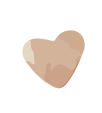 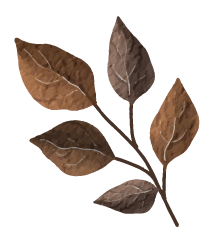 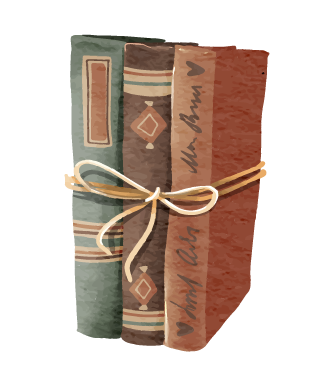 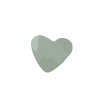 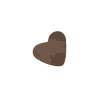 KHỞI ĐỘNG
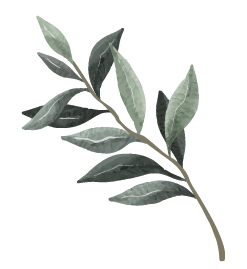 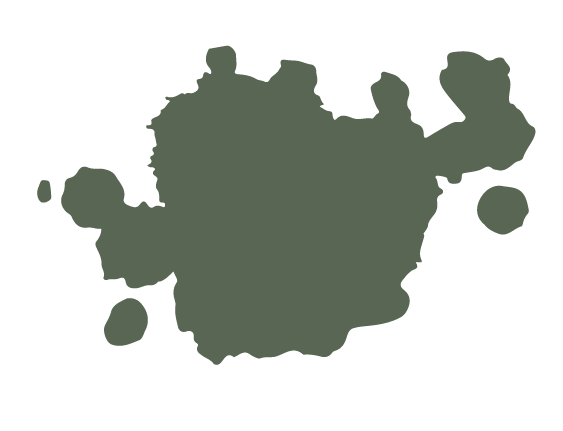 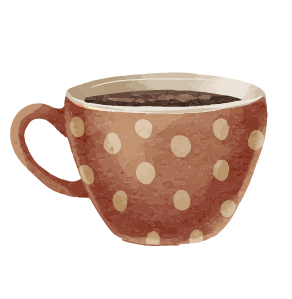 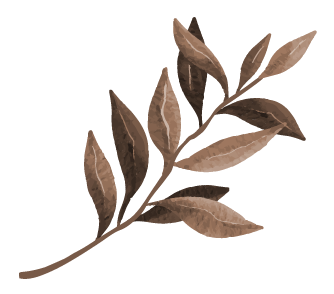 Hoàn thành bảng K – W –L để tổng kết chủ đề
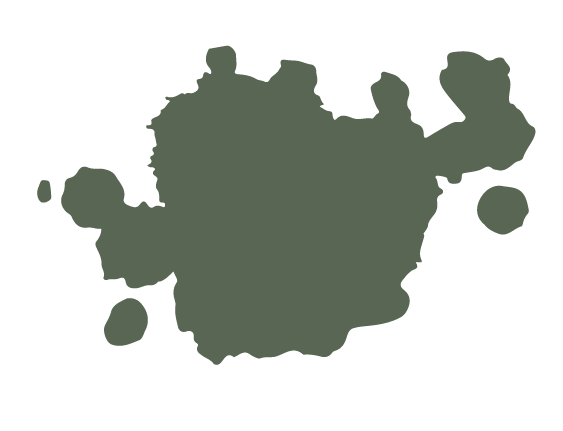 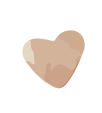 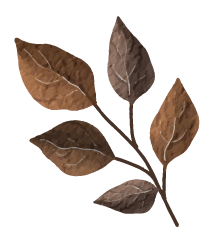 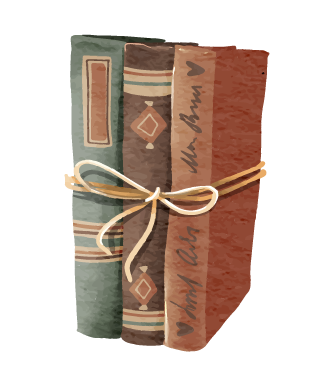 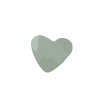 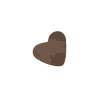 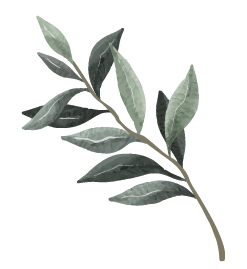 THỰC HÀNHÔN TẬP
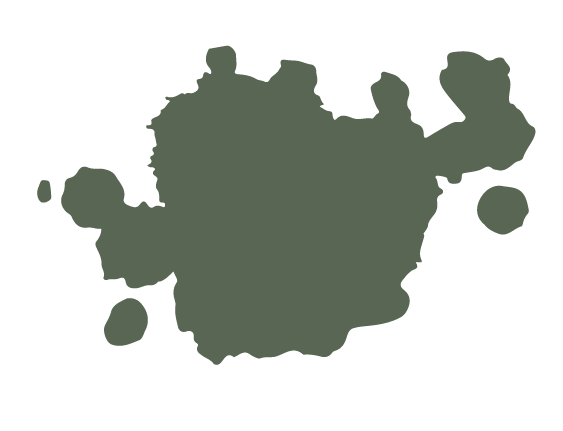 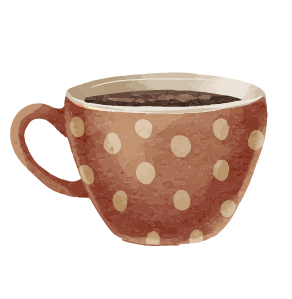 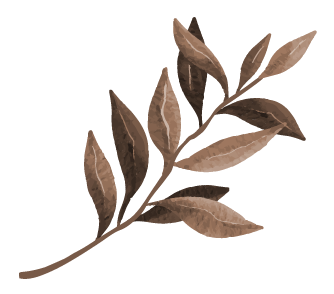 NHIỆM VỤ - KĨ NĂNG ĐỌC (THỰC HÀNH TIẾNG VIỆT)
Giáo viên giao nhiệm vụ 
Câu 1. HS thảo luận nhóm đôi 
Thời gian: 10ph 
Câu 2 và Câu 3. HS thảo luận nhóm 4 – 6 HS 
Thời gian: 30ph 
Câu 4. HS trả lời cá nhân 
Thời gian: 5ph
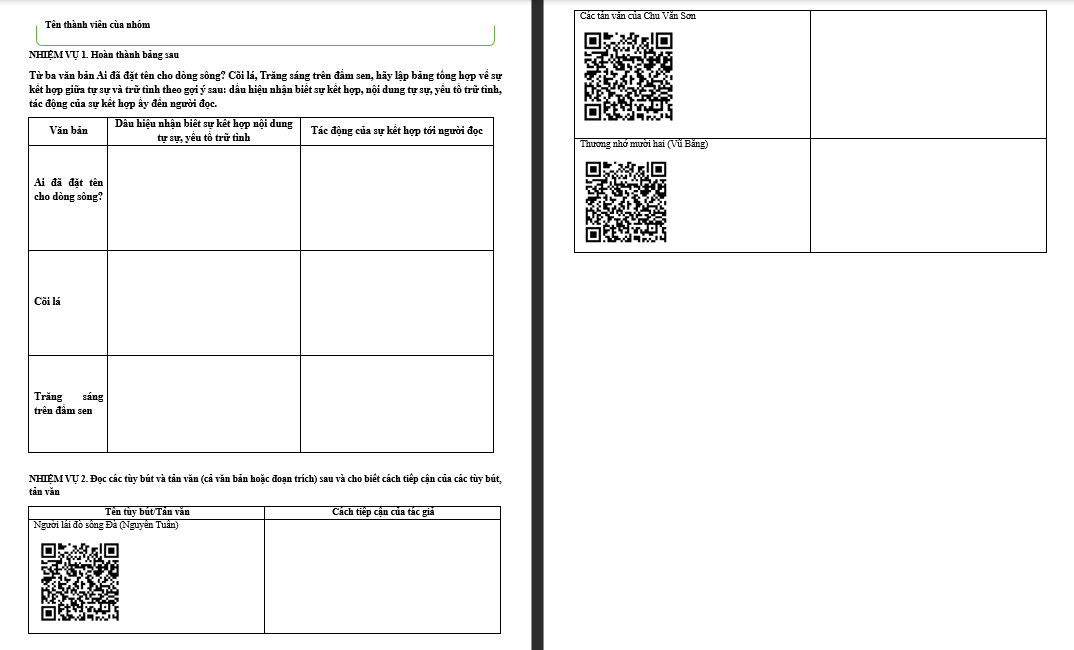 Câu 1 (trang 35 sgk Ngữ văn 11 Tập 1): Nêu điểm tương đồng hoặc gần gũi về nội dung (chủ đề, cảm hứng) giữa các văn bản: Ai đã đặt tên cho dòng sông? Cõi lá, Trăng sáng trên đầm sen.
- Các VB đều lấy thiên nhiên làm đối tượng miêu tả chính.
- Ba VB đều thể hiện niềm yêu mến thiết tha với cảnh đẹp của quê hương đất nước.
- Gắn với miêu tả, tự sự là những nhận định, đánh giá, liên tưởng,... tất cả được bao trùm trong cảm xúc say mê, tạo nên không khí trữ tình cho tác phẩm.
Câu 2 (trang 35 sgk Ngữ văn 11 Tập 1): Từ ba văn bản Ai đã đặt tên cho dòng sông? Cõi lá, Trăng sáng trên đầm sen, hãy lập bảng tổng hợp về sự kết hợp giữa tự sự và trữ tình theo gợi ý sau: dấu hiệu nhận biết sự kết hợp, nội dung tự sự, yếu tố trữ tình, tác động của sự kết hợp ấy đến người đọc.
Câu 3 (trang 35 sgk Ngữ văn 11 Tập 1): Tìm đọc thêm một số tùy bút, tản văn viết về đề tài thiên nhiên. Liên hệ với những văn bản trong bài học để thấy cách tiếp cận riêng của mỗi nhà văn.
(Dựa trên PHT đã giao cho HS) 
Một số tùy bút, tản văn viết về đề tài thiên nhiên là:
+ Người lái đò sông Đà – Nguyễn Tuân
+ Tháng Giêng, mơ về trăng non rét ngọt – Vũ Bằng
+ Mùa xuân của tôi – Vũ Bằng 
+ Các tản văn về thiên nhiên – Chu Văn Sơn
Câu 4 (trang 35 sgk Ngữ văn 11 Tập 1): Giải thích nghĩa của những từ sau và xác định cách giải thích đã dùng: phẳng lặng, nhấp nháy, cổ thi, chật chội
- Phẳng lặng: lặng lẽ, êm ả, không xáo động.  Cách giải thích: Dùng từ, hoặc một số từ đồng nghĩa, gần nghĩa để giải thích. 
- Nhấp nháy: có ánh sáng khi loé ra khi tắt, liên tiếp. Hoặc (mắt) mở ra, nhắm lại liên tiếp.   Cách giải thích: Phân tích nội dung nghĩa của từ và nêu phạm vi sử dụng (trường hợp giải thích (mắt) nhấp nháy).
- Cổ thi: cổ là xưa, cũ; thi là thơ; cổ thi là thơ cổ, thơ xưa   Cách giải thích: Giải thích từng thành tố cấu tạo nên từ.
- Chật chội: chật (thường nói về nơi ở).  Cách giải thích: Dùng từ đồng nghĩa để giải thích.
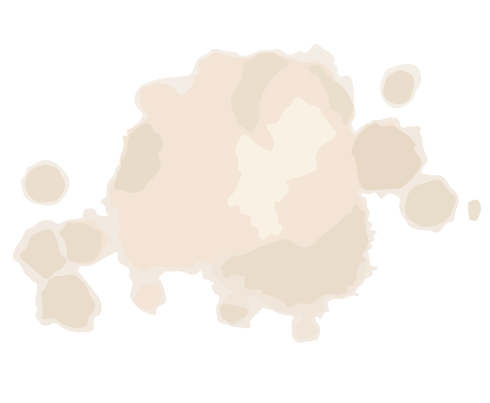 NHIỆM VỤ - KĨ NĂNG VIẾT
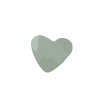 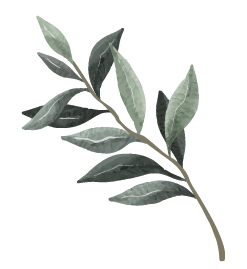 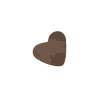 GV giao bài tập cá nhân, thực hiện đề viết theo yêu cầu
Cho đề bài: Hãy viết văn bản thuyết minh (có lồng ghép một số yếu tố như miêu tả, tự sự, biểu cảm) về một quy trình hoạt động hoặc một đối tượng mà bạn quan tâm
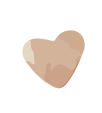 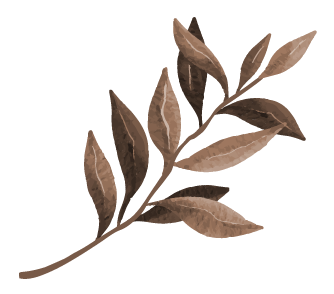 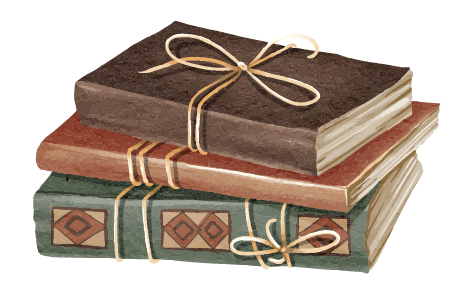 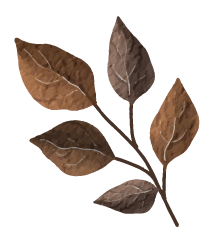 Dàn ý gồm 3 phần
Mở bài
Kết bài
Thân bài
- Có chiếc bánh trung thu vào ngày Tết Trung thu thể hiện sự sum họp, hạnh phúc gia đình.
- Chiếc bánh dẻo tròn, gợi hình mặt trăng thể hiện sự tròn đầy, viên mãn.
- Một loại bánh không thể nào thiếu được trong ngày Tết Trung thu đó chính là chiếc bánh trung thu.
- Một loại bánh chất chứa hạnh phúc đầm ấm của gia đình.
Nguồn gốc, xuất xứ
Cách làm bánh
Các loại bánh Trung thu
Cách thưởng thức
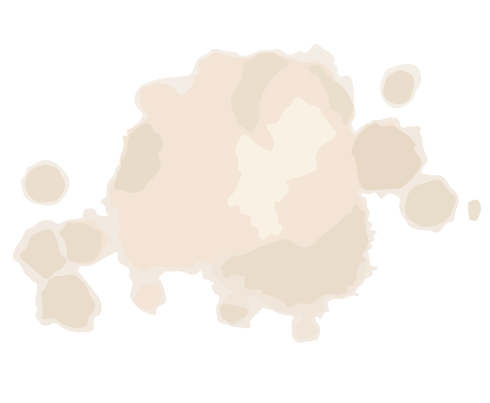 NHIỆM VỤ - KĨ NĂNG VIẾT
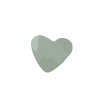 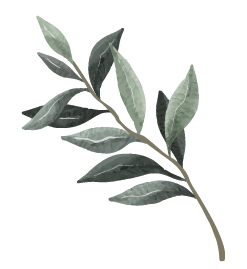 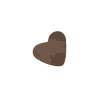 Giáo viên giao nhiệm vụ 
GV giao bài tập cá nhân, thực hiện chuẩn bị bài nói 
HS lần lượt trình bày bài nói trước cả lớp theo yêu cầu
Để giới thiệu một tác phẩm văn học/ nghệ thuật cũng như nắm bắt nội dung thuyết trình và quan điểm của người nói hiệu quả, bạn cần lưu ý những điều gì?
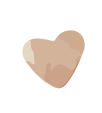 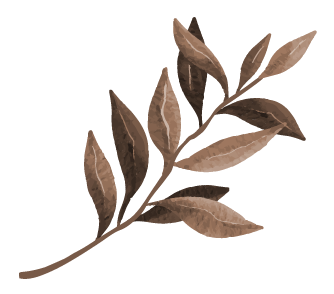 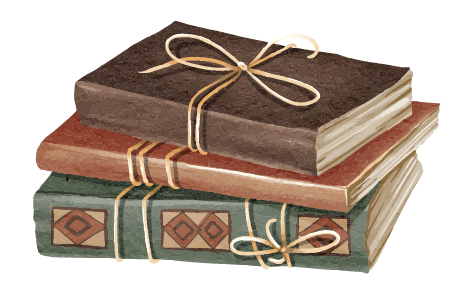 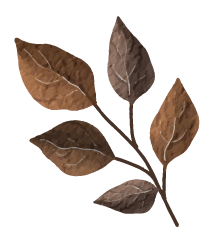 Xác định được đặc điểm nổi bật của một tác phẩm văn học (nội dung, vị trí…).
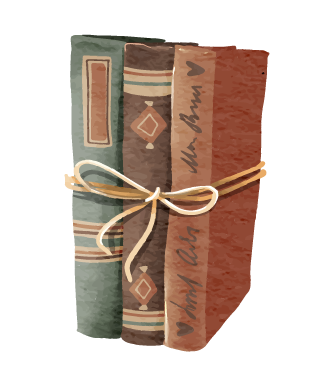 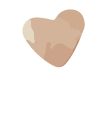 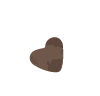 Tìm hiểu rõ thể loại.
Lắng nghe và ghi chép nội dung thuyết trình.
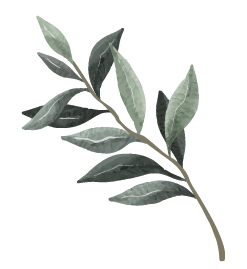 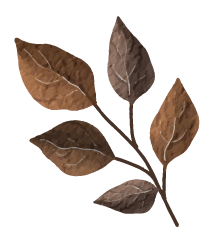 Trình bày và trao đổi ý kiến nếu chưa hiểu hoặc bổ sung.